Web Security Project
Family Blog
By
Claus Nilsson
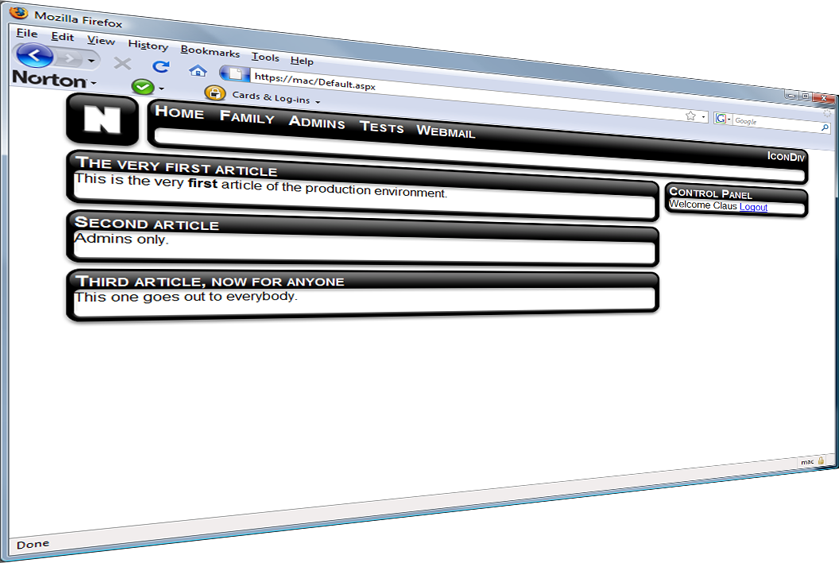 Family Blog
Users: Family and friends
Purpose: Securely share news
Site map
Architecture
Design
3 tiered design
Presentation layer (client)
Business layer (web server)
Data layer (database server)
Security
Access
ASP.NET membership controls
Confidentiality
SSL
Hamachi
No caching
Scripting Attacks 
XSS/SQL injection
HTML rewrite